Chính tả
Đêm trăng trên Hồ Tây
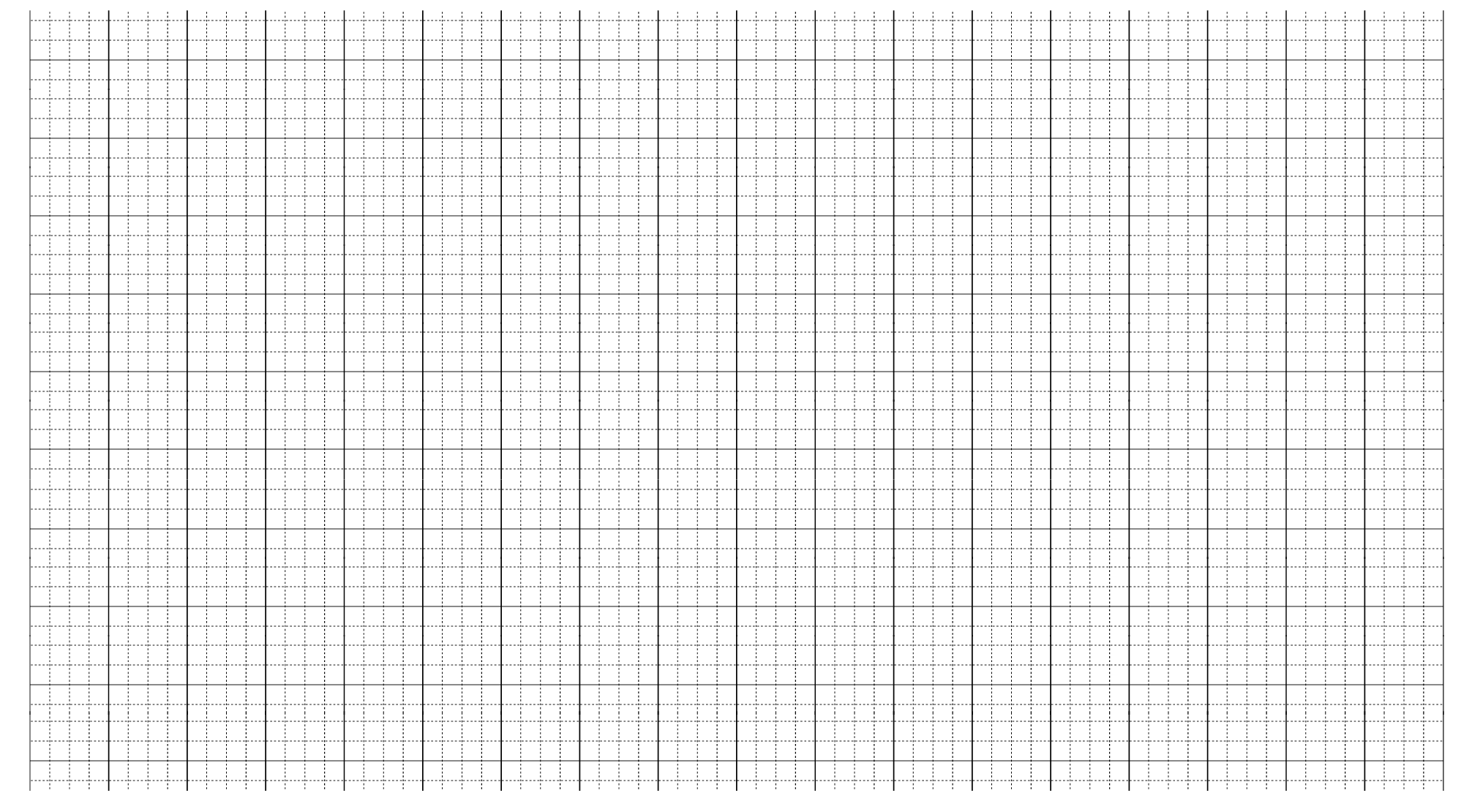 Chính tả
Đêm trăng trên Hồ Tây
Hồ về thu, nưϐ trong vắt, mênh mông. Tǟăng tỏa
sáng ǟĊ vào các gợn sóng lăn tăn. Thuyền ǟa khĈ bờ
thì hây hẩy gió đông nam, sóng vỗ ǟập ǟình. MŎ lát,
thuyền vào gần mŎ đám sen. Bấy giờ, sen trên hồ đã
gần tàn nhưng vẫn còn lơ thơ mấy đǨ hΞ nở muộn.
Mùi hương đưa theo chiều gió ngào ngạt …
Câu 1
Đêm trăng trên Hồ Tây đẹp như thế nào?
Trăng tỏa sáng rọi vào các gợn sóng lăn tăn.
Gió đông nam hây hẩy, sóng vỗ rập rình.
Hương sen đưa theo chiều gió thơm ngào ngạt.
Câu 2
Những chữ nào trong bài phải viết hoa? Vì sao?
Hồ Tây – Tên riêng.
Hồ, Trăng, Thuyền, Một, Bấy, Mùi – Chữ đầu câu.
Đêm – Tên đề bài.
Đọc thầm đoạn văn và thực hiện các yêu cầu sau:
01｜Gạch chân dưới tiếng/từ khó đọc, dễ viết sai.
02｜Em cần lưu ý điều gì khi trình bày bài viết.
Luyện viết từ khó
trong vắt
rọi
rập rình
hây hẩy
Lưu ý khi trình bày
Lùi vào một ô
 khi bắt đầu 
viết đoạn văn.
Thử thách: 
Viết hoa chữ cái
 đầu các câu.
Viết dấu chấm 
cuối câu.
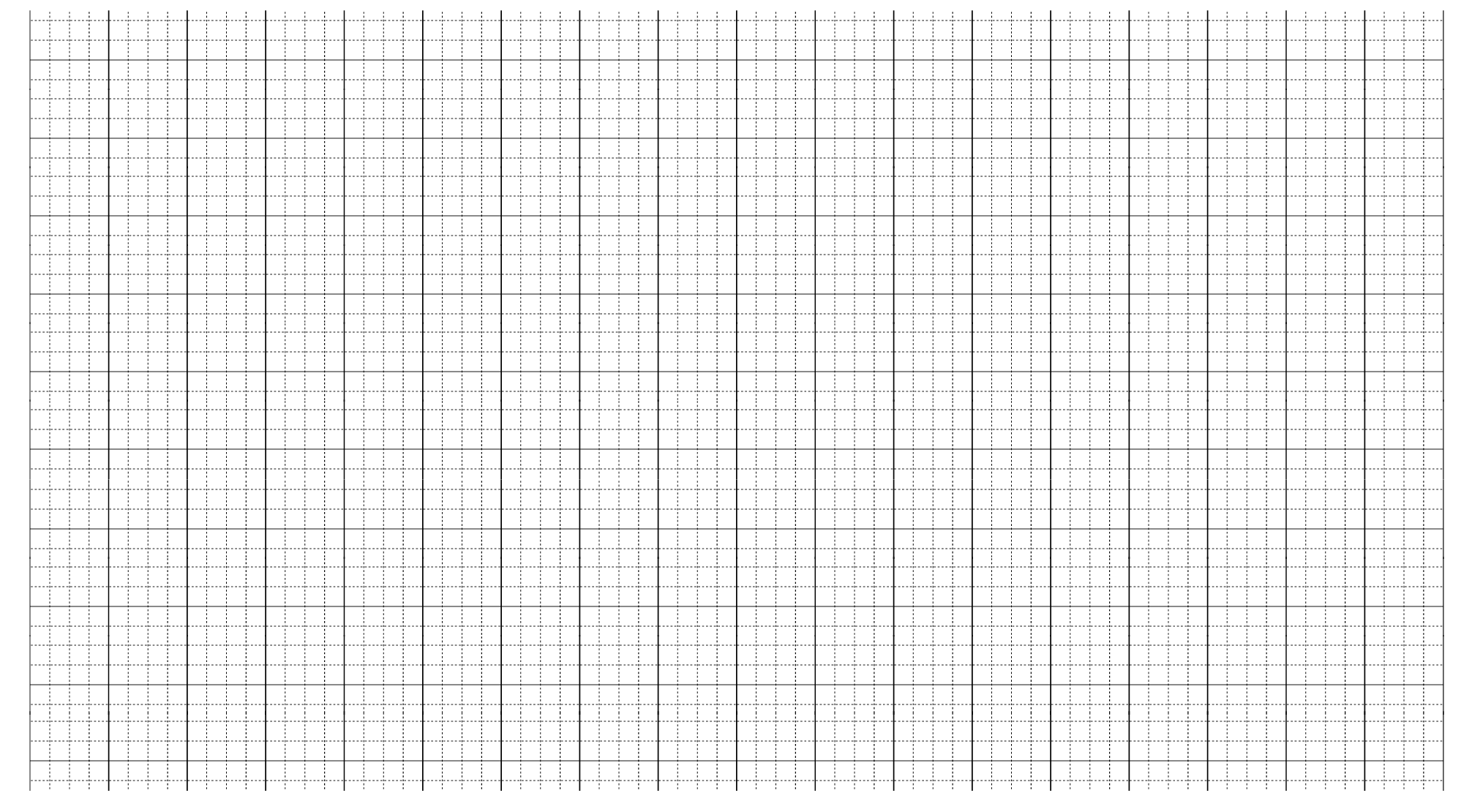 Chính tả
Đêm trăng trên Hồ Tây
Hồ về thu, nưϐ trong vắt, mênh mông. Tǟăng tỏa
sáng ǟĊ vào các gợn sóng lăn tăn. Thuyền ǟa khĈ bờ
thì hây hẩy gió đông nam, sóng vỗ ǟập ǟình. MŎ lát,
thuyền vào gần mŎ đám sen. Bấy giờ, sen trên hồ đã
gần tàn nhưng vẫn còn lơ thơ mấy đǨ hΞ nở muộn.
Mùi hương đưa theo chiều gió ngào ngạt …
Bài 2
Điền iu hay uyu ?
̉
uyu
Kh……… tay
̉
uyu
Đường đi khúc kh……..
01
03
02
iu
Gầy khẳng kh……
THANKSALL